APLIKASI TURUNAN; 
KEMONOTONAN dan KECEKUNGAN
fun learning with Dr. M Abdul Basir, M.Pd.
WELCOME !
Ready for study today?
Definisi
Turunan Pertama dan Kemonotonan
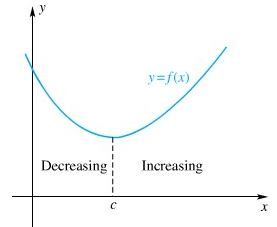 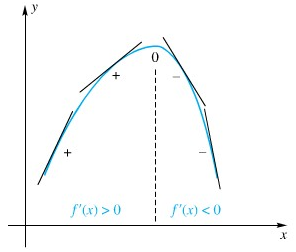 Teorema A: Teorema Kemonotonan
CONTOH
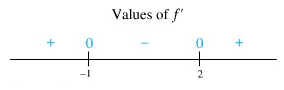 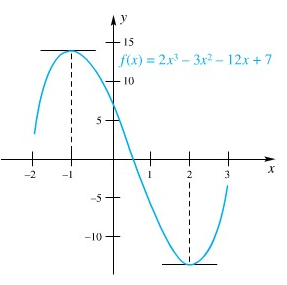 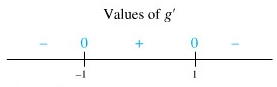 B. Turunan Kedua dan Kecekungan
DEFINISIMisalkan f terdiferensiasi pada interval terbuka I. Kita katakan bahwa f (dan grafiknya) cekung ke atas pada I jika f' menaik pada I dan kita katakan bahwa f cekung ke bawah pada I jika f' menurun pada I. 




Kata Kunci:
Turunan kedua dari f adalah turunan pertama dari f'. Jadi f' naik jika f'' positif dan f' turun jika f'' negatif.
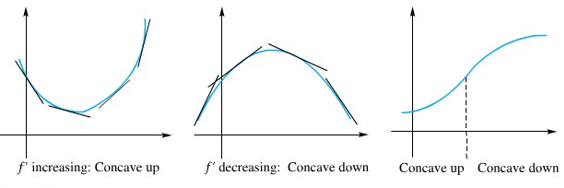 Teorema B:
 Teorema Kecekungan
CONTOH
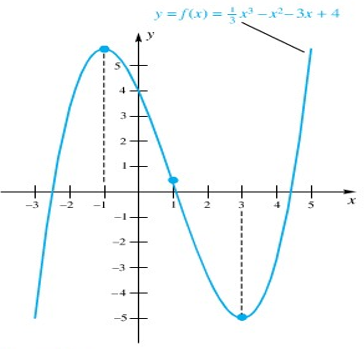 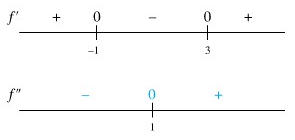 ,
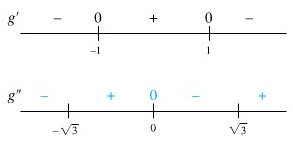 Kita simpulkan bahwa g cekung ke atas pada (-√3, 0) dan (√3,∞); dan cekung ke bawah pada (-∞, -√3) dan (0,√3).
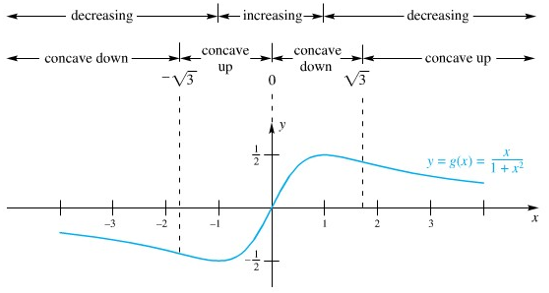 Titik Belok (Inflection Point)
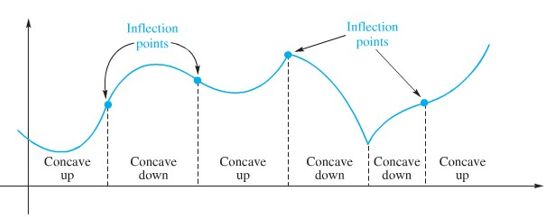 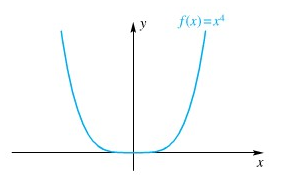 CONTOH
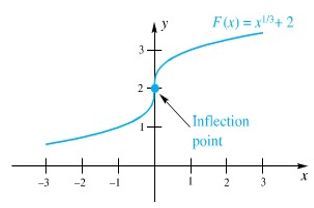 THANK YOU!
See you in the next study session.